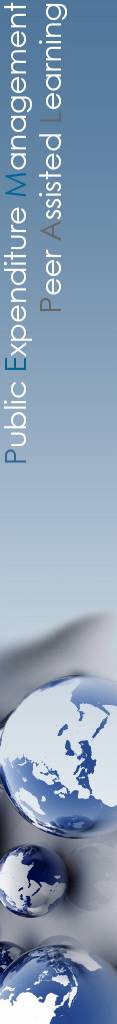 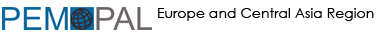 ПЗ РГБГП, посвящённый механизмам вовлечения молодёжи в практику партисипаторного бюджетирования
Бюджетное сообщество (БС) PEMPAL
Рабочая группа по бюджетной грамотности и прозрачности бюджета (РГБГП)
Виртуальное ежегодное пленарное заседание БС, 19-20 мая 2021 г.
Татьяна Виноградова, консультант, Ресурсная группа БС
1
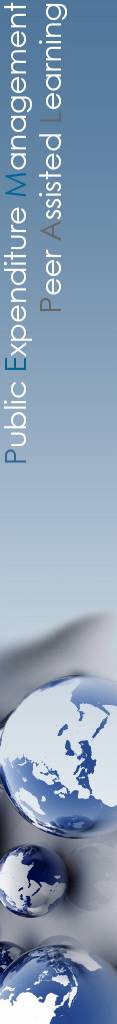 План выступления
Основные модели молодёжного ПБ
Критерии успеха молодёжного ПБ 
Базовые принципы и ценности
Риски в молодёжном ПБ 
Внедрение молодёжного ПБ 
Воздействие и выгоды, которые может обеспечить молодёжное ПБ
Рекомендации
2
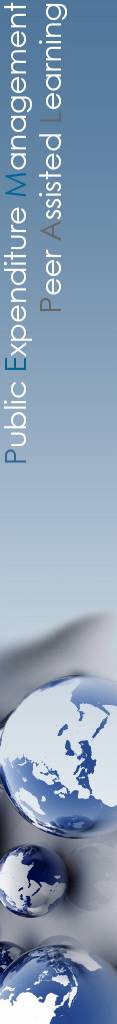 1. Основные модели молодёжного ПБ
Независимый процесс молодёжного ПБ (все участники процесса принятия решений – молодые люди)
Пример 1 (Бостон, США)
Пример 2 (Росарио, Аргентина)
Пример 3 (Португалия, национальный уровень)
Участие молодёжи как компонент процесса ПБ для взрослых
Пример 1 (Хельсинки, Финляндия) 
Пример 2 (Кембридж, штат Массачусетс, США) 
Пример 3 (Сеул, Южная Корея)
ПБ в школах  (адаптация ПБ к школьной среде) 
Пример 1 (регион Пуату-Шаренте, Франция)
Пример 2 (Нью-Йорк, США)
Пример 3 (Сахалин, РФ)
3
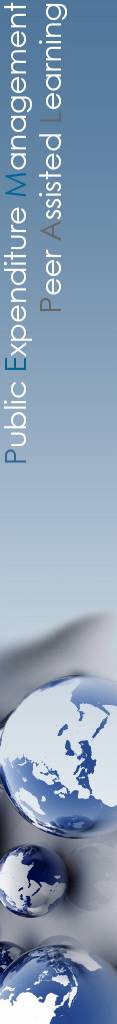 2. Критерии успеха молодёжного ПБ
Помимо критериев успеха, присущих «взрослому» ПБ, существуют конкретные контрольные показатели для молодёжного ПБ:
демографические характеристики участвующей молодёжи; 
количество молодёжи, участвующей в разработке и подаче предложений (в собраниях, в голосовании); 
показатель увеличения участия в раундах отбора; 
количество предложений, которые дошли до этапа голосования (после технической экспертизы); 
оценка заинтересованности молодёжи (это те же самые молодые люди, которые участвовали в предыдущем туре (турах)? ограничивается ли их участие в процессе одним разом? и т.д.).
Условие успеха – лидирующая роль молодёжи в проекте ПБ.
4
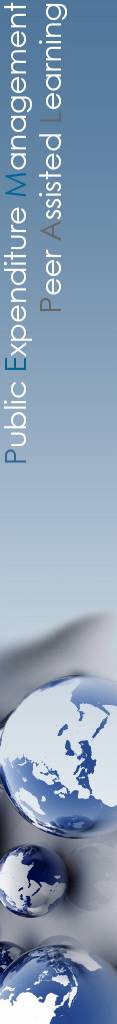 3. Базовые принципы и ценности
Неотъемлемые принципы ПБ – прозрачность, равные возможности и наделение полномочиями. 
«Общие принципы конструктивного участия молодёжи, принятые в ООН» включают в себя следующие: 
Самоорганизация. 
Узаконенная возможность, основанная на правах человека. 
Делегирование. 
Хорошая обеспеченность ресурсами. 
Подотчётность.
5
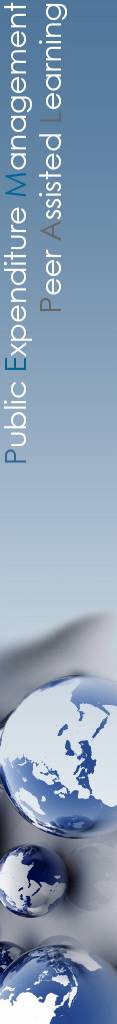 4. Риски в молодёжном ПБ
Ограниченные ресурсы.
Несостоявшиеся проекты.
Недостаточный опыт и навыки.
Слишком малый вклад молодёжи в конечный результат. 
Недостаточная информация о том, как используется вклад молодёжи.  
Дефицит доверия.
6
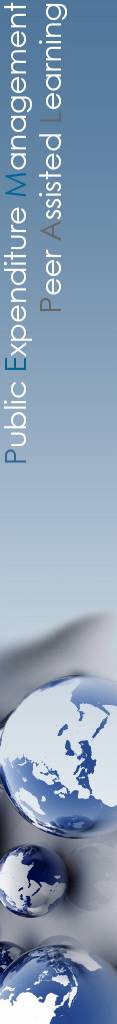 5. Внедрение молодежного ПБ
Модели «Самостоятельное молодежное ПБ» и «Участие молодежи как компонент процесса ПБ для взрослых» могут использовать структуру «взрослого» ПБ (см. ПЗ-1).
В данном ПЗ представлена подробная процедура школьного ПБ, которая предусматривает шесть этапов и основана на обобщённом передовом опыте:
Этап 1: Подготовка и проектирование 
Этап 2: Вовлечение сообщества и формирование потенциала
Этап 3: Подача проектных предложений и их рассмотрение
Этап 4: Формулирование ПБ
Этап 5: Реализация и мониторинг
Этап 6: Оценка и анализ
7
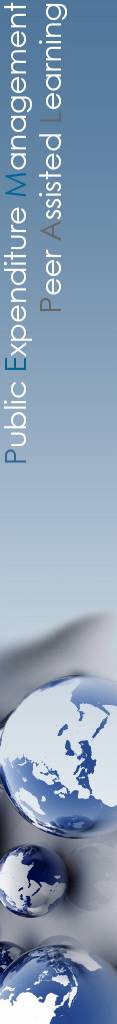 6. Воздействие и выгоды, которые может обеспечить молодежное ПБ
Благодаря молодежному ПБ молодёжь может сформировать критически важные профессиональные и жизненные навыки (лидерские навыки, способность к совместной работе, исследования, интервьюирование, проведение опросов, решение проблем, критическое мышление, ораторское искусство, финансовая грамотность, управление проектами и маркетинг). 
Молодежное ПБ в школах приносит много пользы всему школьному сообществу, выстраивая здоровые отношения и формируя партнерские связи между учащимися, семьями, учителями и администрацией.
8
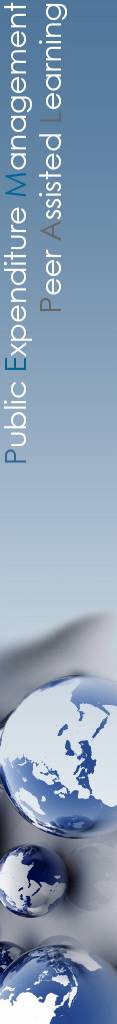 7. Рекомендации
Расширить общую программу ПБ, с тем чтобы охватить молодежь с помощью адаптированной к специфике каждой страны модели молодежного ПБ.
Использовать принципы, согласно которым деятельность направляется молодёжью и построена вокруг молодёжи. 
Обеспечить наличие важных аспектов процесса молодежного ПБ. Использовать контрольный список для проверки.
Способствовать внедрению молодежного ПБ на национальном и субнациональном уровне: 
разъяснить его важность; 
разработать методологические рекомендации; 
организовать подготовку представителей ответственных государственных структур, школ и молодёжных организаций;
осуществить пилотные инициативы молодёжного ПБ на национальном уровне.
9
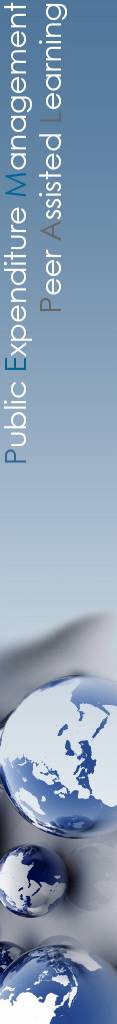 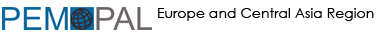 Спасибо за внимание!

Все материалы PEMPAL доступны на английском, русском и боснийском-хорватском-сербском (БХС) языках на сайте www.pempal.org
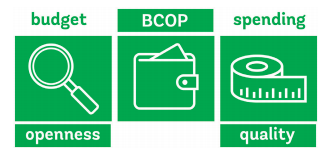 10